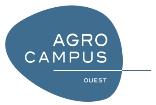 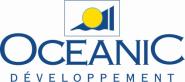 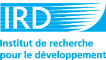 DRAPEAU
PAYS
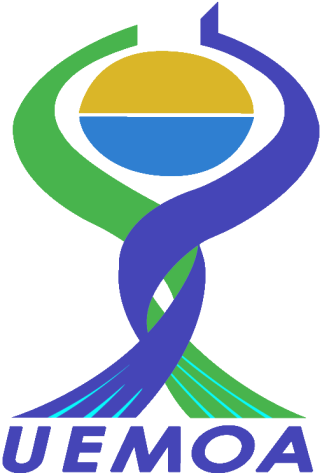 RESULTATS ECPM
Note sur le projet par l’UEMOA
…..
…..
Ex.: « La pêche artisanale maritime, un secteur clé pour ….  »
Indicateur 3: diagramme bâton

Nombre de sites par région, en faisant apparaitre le nombre de sites bien équipés   (facilit conserv. + facilit accès  commerc.)
Indicateur 1

Population  dans les ménages de pêcheurs sur un graphique bâton à deux échelles gauche et droite , par région
Ou bien un tableau à deux colonnes
Indicateur 2 :

Pour 4 pays: Nombre de pirogues, avec la part motorisée , par région
Pour la GB: Nombre de pirogues, avec la part des pirogues 

Jauge avec part par rapport à UEMOA
Indicateur 5 :

Camembert sur les grandes composantes (en % de groupes d’espèces) de la ressource (capture)
Texte ou grandes idées (tendances, problématiques ou côtés positifs du secteur)
Production totale  se situerait aux environs de ………………… tonnes
Indicateur 4 :

Structure technique du parc en termes d’engin principal (camembert)
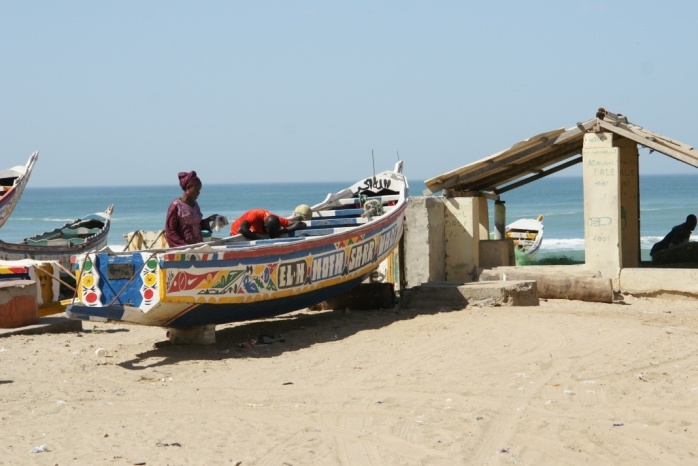 Indicateur 7

La pêche comme source de revenus principale pour des milliers (nbre: ………….. )de ménages

Camembert (%age)
Indicateur 6 :

Nbre d’opérateurs post-capture  de différents types intervenant sur les sites (valeurs empilées dans bâtons par région)
Texte ou grandes idées (tendances, problématiques ou côtés positifs du secteur) Concernant les problèmes halieutiques soulevés par le secteur. Parler ici des migrations (% d’U.P. faisant mig. Saisonnières).
Indicateur 9

La pêche subissant de nombreux accidents: % de pirogues ayant subi des accidents, par region.  Et à côté: faire apparaitre % de gilet de sauvetage de couleur différente.
Indicateur 8:
% de sites déclarant des conflits intra PA, PA-PI, PA-opérateurs post-capture, par région sur des bâtons cote à cote
Texte ou grandes idées (tendances, problématiques ou côtés positifs du secteur) concernant les problèmes sociaux – citer le %age de pêcheurs d’origine étrangère, %age d’alphabétisation des pop. de pêcheurs
Indicateur 10: 

Radar sur la population de pêcheurs: proximité centre de santé, proximité école, accès amélioré à l’eau, latrines, maison en dur, électricité
Indicateur 11 :

 % de ménages déclarant vouloir que leurs enfants restent dans la pêche, 
% de neo-pêcheurs, par région
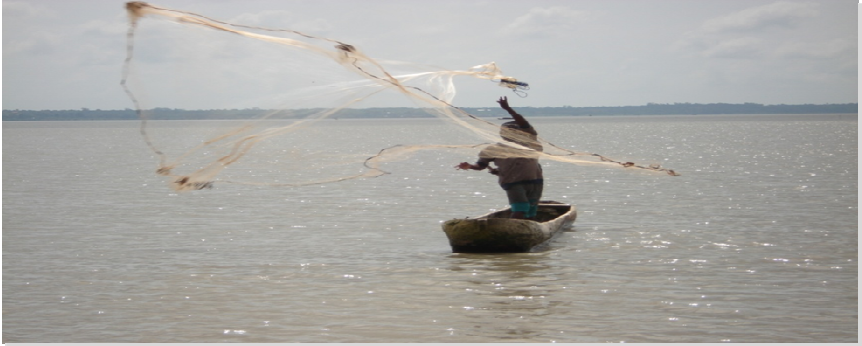 Conclusions générales  sur la pêche maritime
Suites à donner (Site web)
Lien vers le site : http://atlas.statpeche-uemoa.org/
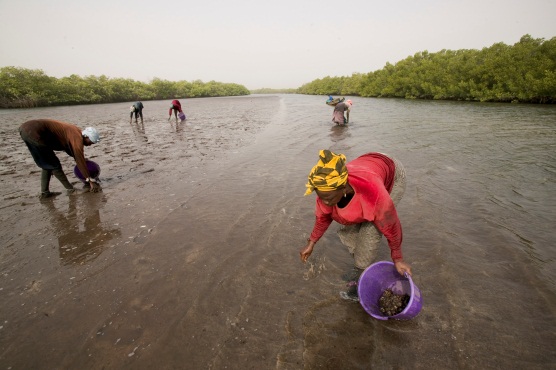 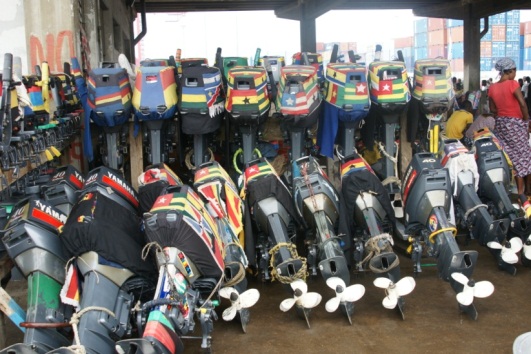 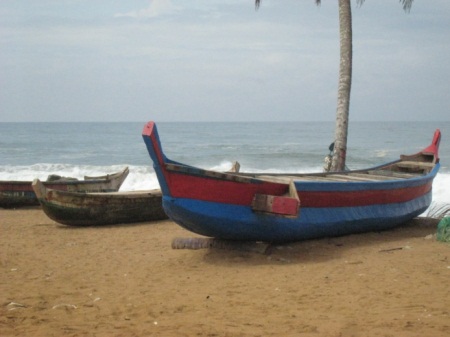 Date publication poster
POSTER PREPARE PAR